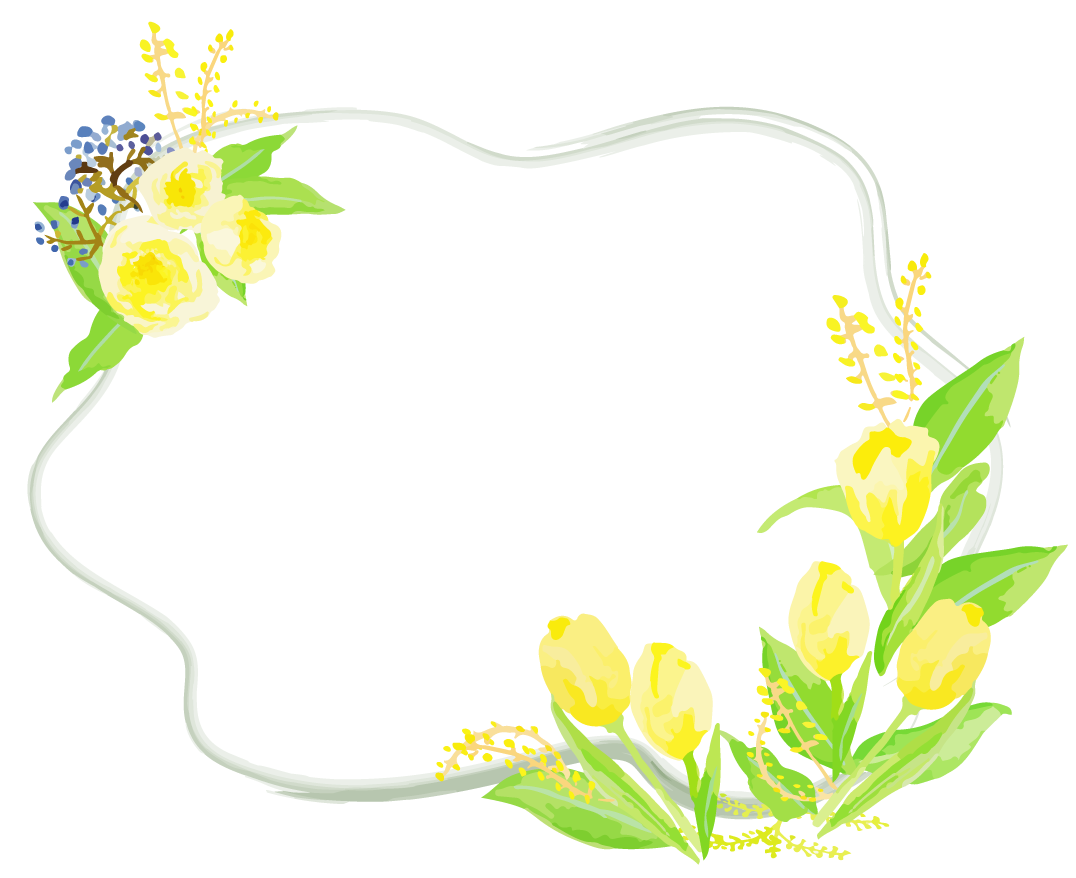 後継者の結婚対策
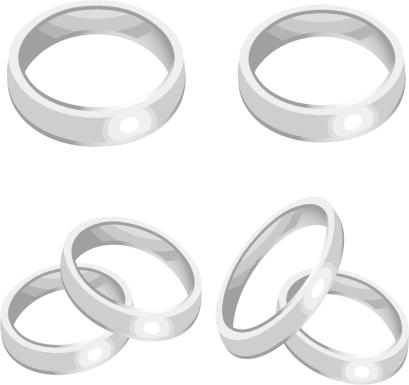 1
目的
１．子孫の確保

２．節税・・・・・・所得税の節税・相続税の節税
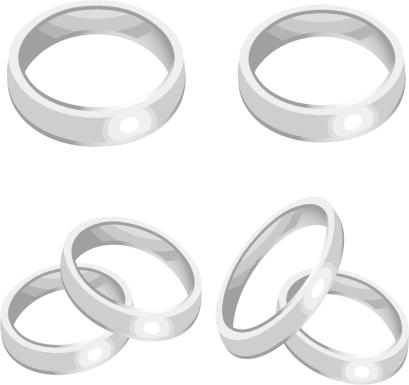 2
対策の概要
１．適齢期になったら一日も早く配偶者探しを始める

２．本人に結婚する意志をつけさせる

３．後継者であることを早く決定して、的確な配偶者の選択をする
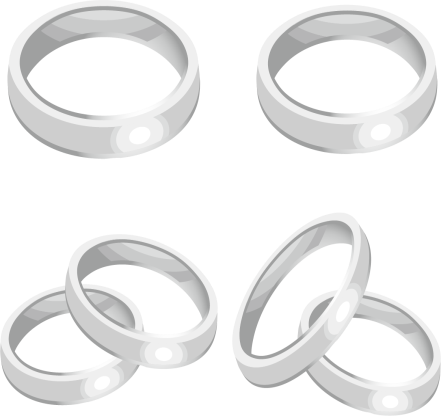 3
要点及び留意事項
１．財産承継対策、事業承継対策の最大の目玉である

２．戦略として取り組む

３．承継予定者を早く決めることが要点の一つである
　　その方が本人にとっても方向づけができて良いことである
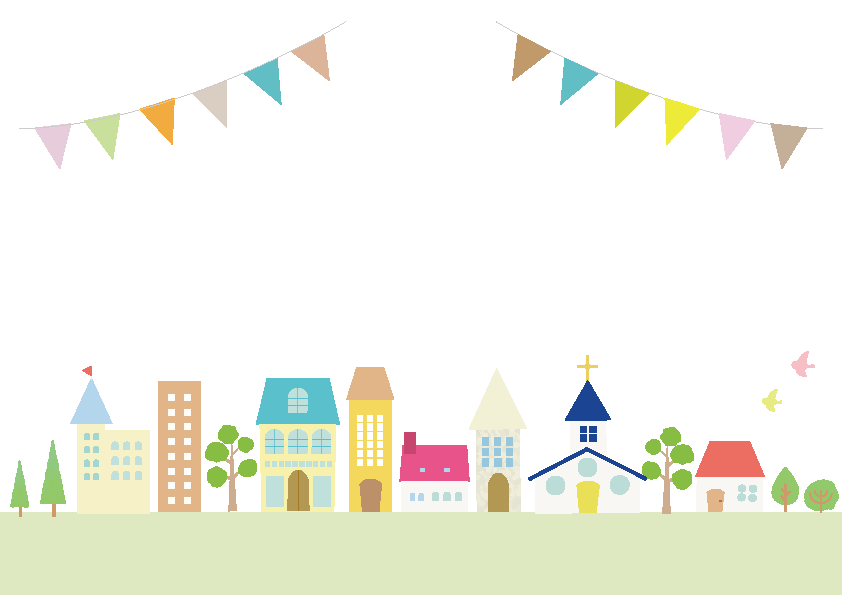 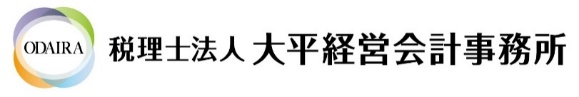 440-0083　愛知県豊橋市下地町字横山４５番地の１
　TEL：（0532）53-5333(代)  FAX：（0532）53-5118
（令和２年１月レターケース）